PRESENTATION


Des outils pour aider les élèves et les parents allophones à entrer dans l’école et à mieux comprendre son fonctionnement

Laure Esserméant                               Casnav – Académie de Nancy-Metz
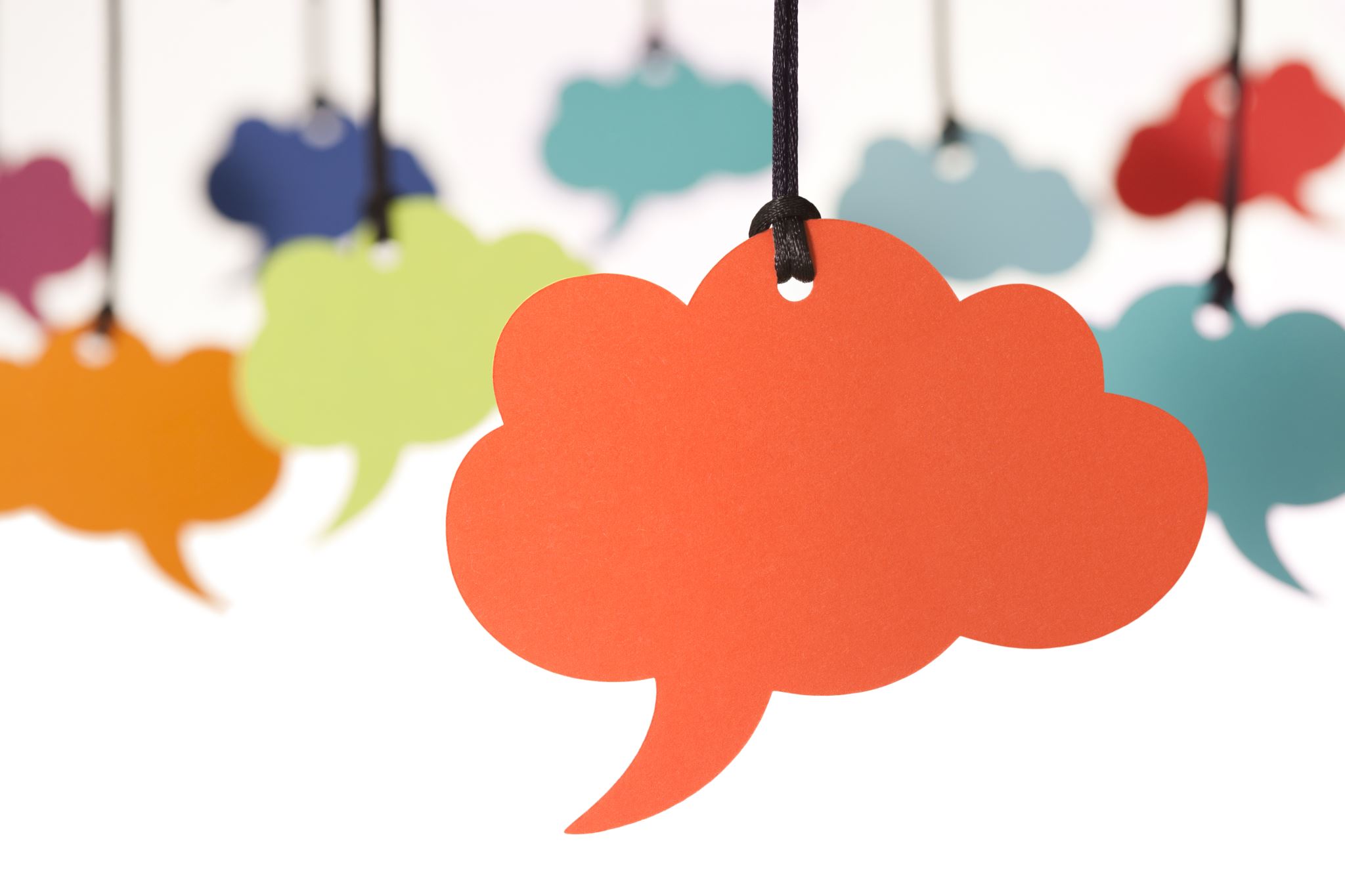 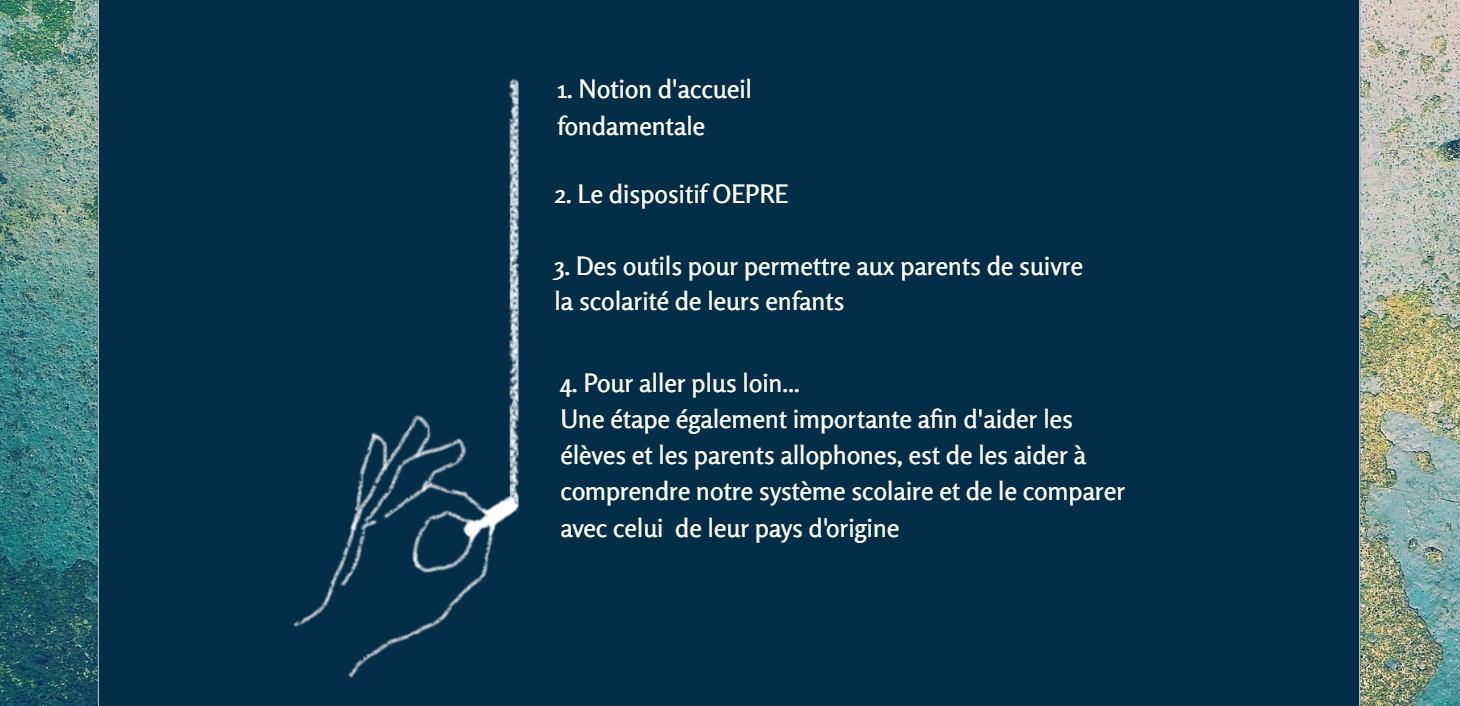 DES OUTILS POUR PRESENTER LE DISPOSITIF OEPRE AUX PARENTSImportance pour les parents de savoir qu'il existe un dispositif spécifique pour les aider à connaitre et à comprendre le fonctionnement de l'école française et surtout celui de leur enfant pour suivre leur scolarité dans les meilleures conditions possibles.
Voir le lien vers le site du Casnav-Carep de Nancy-Metz:                                                                                   
https://sites.ac-nancy-metz.fr/casnav-carep/spip/spip.php?article439

Le site du Casnav de Toulouse qui s'est inspiré des livrets du Casnav de Nancy-Metz:
https://pedagogie.ac-toulouse.fr/casnav/brochures-de-presentation-du-dispositif-oepre-en-plusieurs-langues

Le site Eduscol propose également des pistes pour la mise en place d’un dispositif OEPRE:
 http://eduscol.education.fr/cid49489/ouvrir-l-ecole-aux-parents-pour-la-reussite-des-enfants.html

Des idées concrètes avec une programmation de séances « clé en main » à mettre en place tout au long de l'année dans l'objectif de mettre en place le dispositif OEPRE de façon utile et pertinente:
Voir le padlet qui recense les ressources proposé par le Casnav de Créteil:

https://padlet.com/claire_hornung1/ressources-oepre-propos-es-par-le-casnav-de-l-acad-mie-de-cr-uk5mhyv5tytw
Des outils pour aider les parents allophones à suivre la scolarité de leurs enfants
4
L'école expliquée aux parents par le site de l'Onisep:https://www.onisep.fr/orientation/le-systeme-educatif/l-ecole-expliquee-aux-parents-en-video
la Mallette des parents:Elle propose aux familles et à toutes les équipes éducatives des ressources, des outils et des conseils pour renforcer le lien de confiance école-parents.L'objectif de la Mallette des parents est d'inviter toutes les familles à l'école et au collège afin d'expliciter les enjeux de la scolarité, l'organisation de l'École, le rôle de chaque interlocuteur, le déroulement des apprentissages, les savoirs à acquérir ou encore les grandes étapes du suivi médical de l'enfant https://mallettedesparents.education.gouv.fr/
https://mallettedesparents.education.gouv.fr/
Des livrets d'accueil bilingues: Le livret d'accueil est un outil d'information et de communication qui s'adresse aux parents et aux élèves allophones nouvellement arrivés découvrant le système éducatif français. Ce document explique l'organisation de la scolarité à l'école, au collège et au lycée, ainsi que l'accompagnement spécifique qui sera mis en œuvre pour l'apprentissage du français langue de scolarisation.Il se présente sous la forme d'un livret bilingue traduit actuellement en douze langues: https://eduscol.education.fr/1191/ressources-pour-l-accueil-et-la-scolarisation-des-eleves-allophones-nouvellement-arrives-eana
Présentation du collège en 15 langues:A destination des familles non francophones, un document de présentation des personnes ressources au collège, des rendez-vous à ne pas manquer et des dispositifs facilitant les échanges (traduction en 14 langues) https://sites.ac-nancy-metz.fr/casnav-carep/spip/spip.php?article215               Voir aussi les livrets bilingues réalisés par les élèves pour présenter leur établissement = projets qui peuvent être menés en interdisciplinaritéhttps://sites.ac-nancy-metz.fr/casnav-carep/spip/spip.php?article528
Un livret pour l’accueil et la scolarisation des enfants allophones en maternelle a été élaboré par le groupe de travail maternelle 54 en collaboration avec le CASNAV-CAREP de Nancy-Metz.Cet outil organisé en quatre fiches propose des pistes pédagogiques, une sélection de ressources en ligne et en prêt au CASNAV-CAREP. Il est accompagné d’un livret de présentation de l’école personnalisable et traduit en plusieurs langues afin de faciliter la communication avec les familleshttps://sites.ac-nancy-metz.fr/dsden54-gtd/maternelle54/spip.php?rubrique137
Présentation de la voie professionnelle en 7 langues:Le LPR du Toulois, le CASNAV - CAREP de l’académie de Nancy - Metz et le PRIPI de Lorraine se sont associés pour élaborer un document d’information sur la voie professionnelle après la troisième et la présentation des différentes filières du lycée du Toulois.Langues : anglais, arabe, chinois, espagnol, italien, portugais, serbe:https://sites.ac-nancy-metz.fr/casnav-carep/spip/spip.php?article235
10
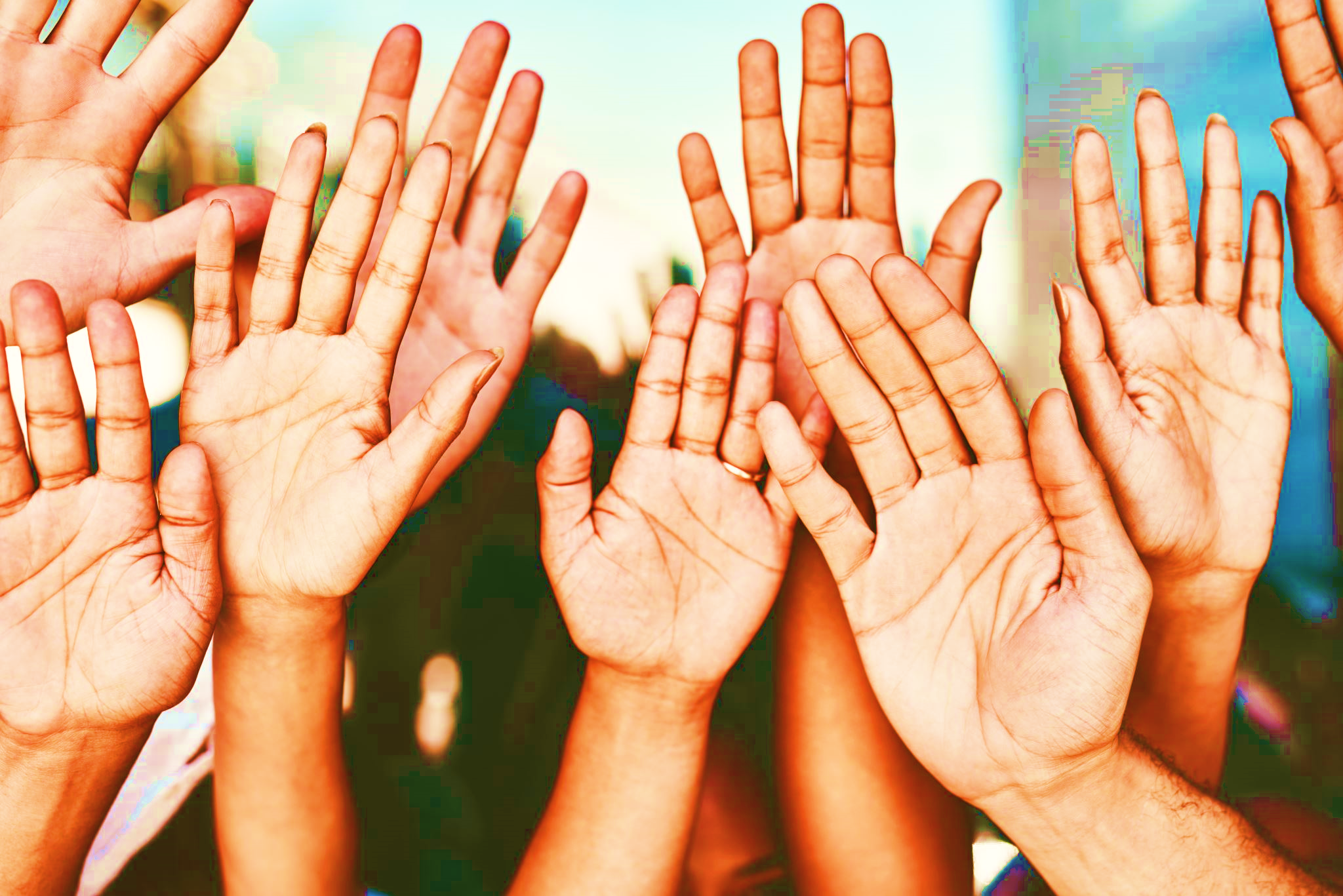 Traduction en 10 langues d’un document invitant les familles à participer aux élections des représentants des parents d’élèves au conseil d’école:

https://sites.ac-nancy-metz.fr/casnav-carep/spip/spip.php?article281&var_hasard=1264470200639b4143bbd54
Les élections des représentants des parents d’élèves au conseil d’école
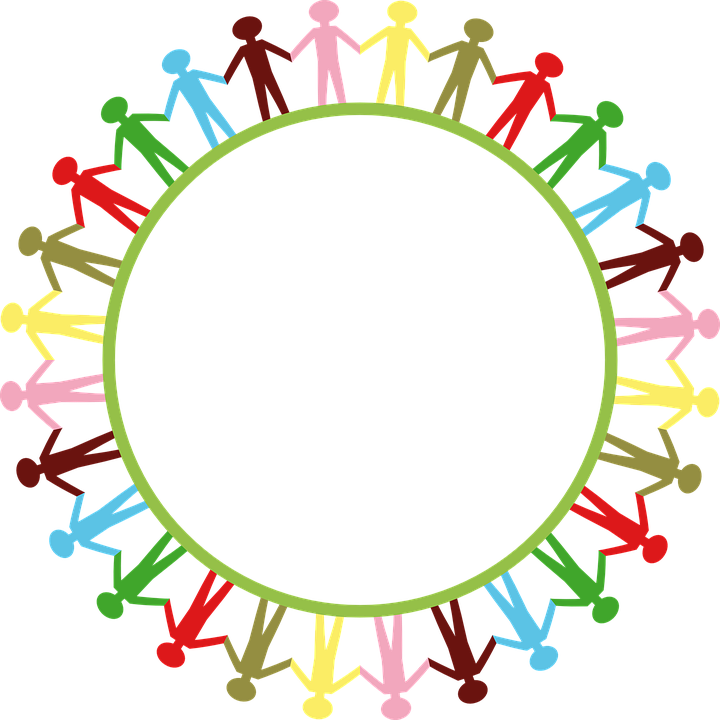 Pour aller plus loin…
Comparer notre système éducatif avec celui de nos voisins Européens:
https://www.reseau-canope.fr/actualites/actualite/education-quels-systemes-chez-nos-voisins-europeens.html

 Un tableau comparatif des systèmes scolaires dans le monde:
https://www.pedagogie.ac-aix-marseille.fr/upload/docs/application/pdf/2021-07/tableau_comparatif_des_systemes_scolaires.pdf

 Guide des différents systèmes scolaires dans le monde:
https://dareic.ac-nancy-metz.fr/les-systemes-scolaires-dans-le-monde/